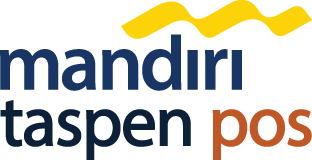 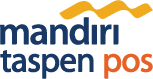 SOSIALISASI KETASPENAN DAN PRODUK PERBANKAN

Bersama Universitas Negeri Malang, 
PT Taspen (Persero) dan Bank Mantap
Selayang Pandang
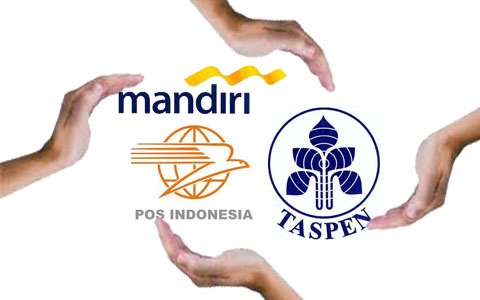 2015
Ijin OJK dan Branding Bank Mantap (Juli)
2014
Tanda tangan Perjanjian Pemegang Saham (Agt)
RUPS LB Bank Sinar & Penyetoran Saham Baru oleh para pihak (Des)
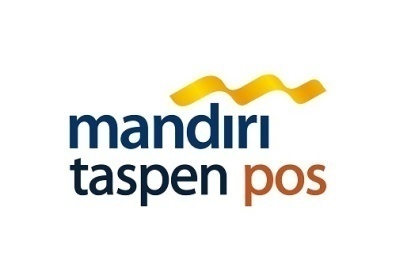 2013
Kesepakatan Kemitraan Strategis Bank Mandiri, PT. Taspen dan POS Indonesia
2012
Head of Agreement (HoA) dengan POS Indonesia kesepakatan awal pembentukan Bank JV
2008
Akuisisi Oleh Bank Mandiri
1970
Bank Pasar MAI Sinar Harapan Bali
Jaringan Kantor
126 Cabang
Di
21 Provinsi
Banda Aceh (KC)
Medan
Pematang Siantar (KC)
10 Cabang
Pekanbaru (KC)
Manado (KC)
Pontianak (KC)
Jambi (KC)
Bukittinggi (KCP)
2 Cabang
Padang  (KC)
Palembang (KC)
2 Cabang
Banjarmasin (KC)
Bengkulu (KC)
Bandar Lampung (KC)
Pekalongan (KC)
Cirebon (KC)
Makassar
Serang (KC)
Jakarta (KC)
Bogor (KCP)
Depok (KCP)
Tangerang (KCP)
Bekasi (KCP)
Bandung (KC)
Tasikmalaya (KC)
Jakarta Selatan (KCP)
Jakarta Pusat (KK)
Jakarta Timur (KCP)
Jakarta Barat (KCP)
Cimahi (KCP)
Bandung Kota KCP
78 Cabang
34 Cabang
Mataram
Surabaya (KC)
Malang (KC)
Kepanjen (KK)
Madiun (KCP)
Mojokerto (KCP)
Kediri (KC)
Jember (KC)
Sidoarjo (KCP)
Lamongan (KCP)
Sumenep (KCP)
Surabaya Barat (KK)
Surabaya Taspen (KK)
Kupang
KANTOR
BANK MANTAP CABANG MALANG
Jl. Kauman no.22 MALANG
Semarang (KC)
Yogyakarta (KC)
Surakarta (KC)
Purwokerto (KC)
Magelang (KCP)
Sleman (KCP)
Klaten (KCP)
4
Visi dan Misi
Visi :
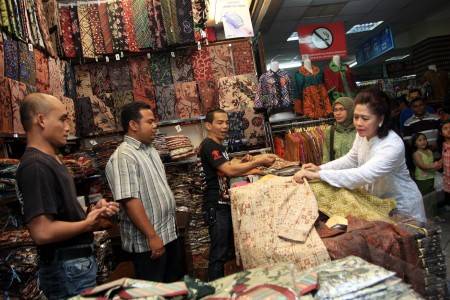 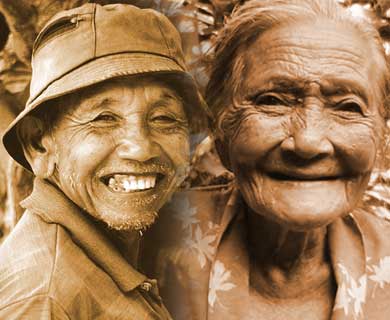 “Menjadi Mitra Terbaik dan Terpercaya Dalam Memberdayakan dan Mensejahterakan”.
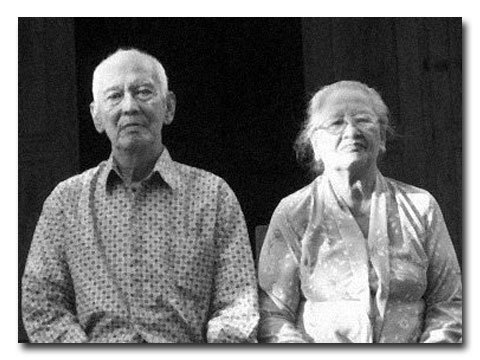 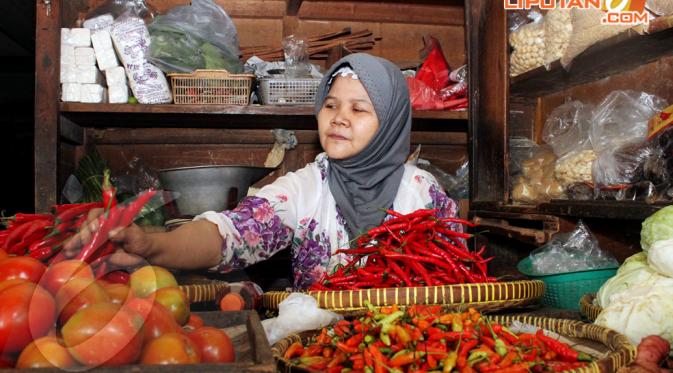 Misi :
Menciptakan Pertumbuhan Bisnis dan Kesejahteraan Melalui Produk dan Layanan Keuangan Terbaik.

Fokus Pada Kebutuhan UMKM dan Pensiunan.
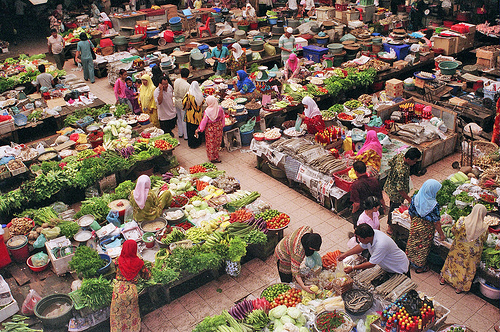 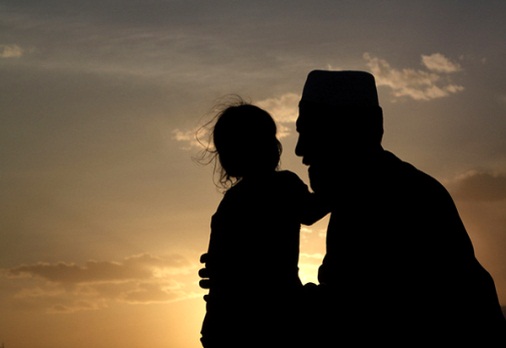 *
Mengapa ke Bank Mantap ?
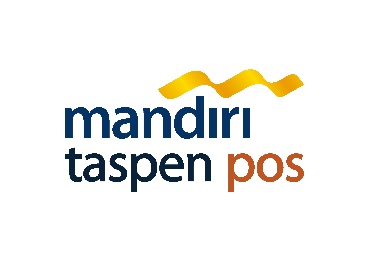 5 Program Unggulan Mantap1. Program LKO Taspen & ASABRI2. Program CGC (Customer get Customer)3. Program WIC (Walk in Customer)4. Program Hadiah Mantap5. Program Pemberdayaan7 Produk Unggulan Mantap1. Kredit  Pegawai Aktif2. ksm Umroh3. Kredit BUP (2 th menjelang Pensiun)4. Kredit Pensiunan5. Tabungan Prima Rate s.d. 6 %6. Tabungan berhadiah langsung tanpa diundi7. Deposito Mantap .....& Layanan Bank Mantap
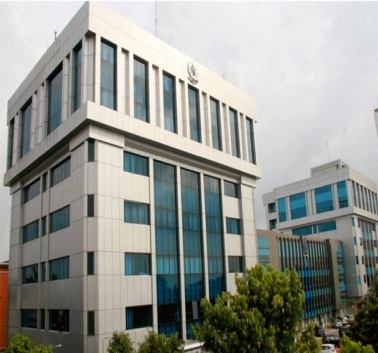 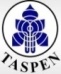 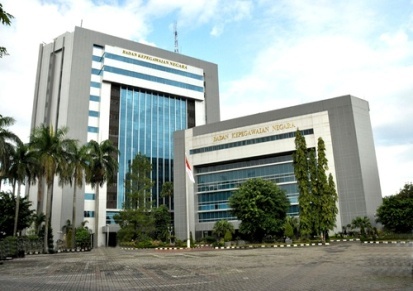 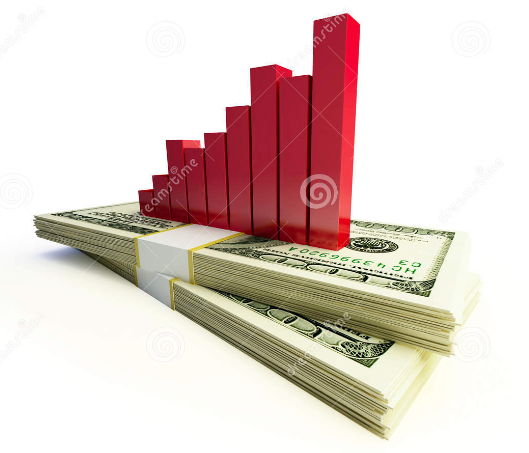 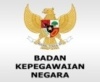 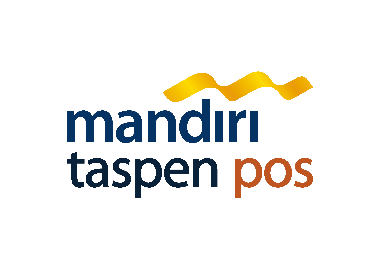 Laba/ Keuntungan akan dibagikan kepada Pemegang saham BANK MANTAP = MANDIRI, PT. TASPEN & PT. POS
Negara RI
Laba/ Keuntungan BANK MANTAP
Otomatis secara Financial akan berdampak positif bagi PT. TASPEN
Pemegang saham PT. TASPEN = NEGARA RI & PENSIUNAN/ASN
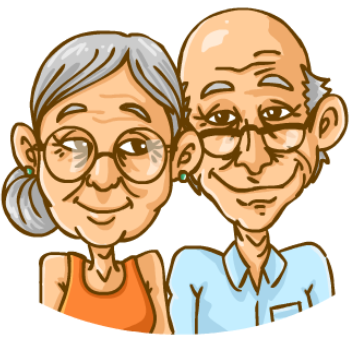 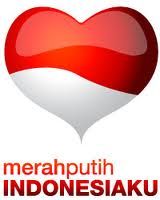 PT. TASPEN
Mengapa ke Bank Mantap ?
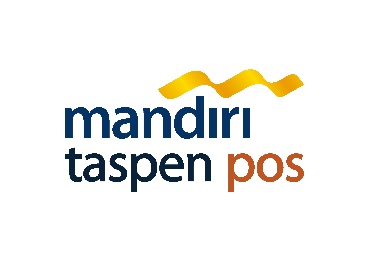 Financial TASPEN yang lebih baik akan berdampak positif kepada para pensiunan salah satunya untuk meningkatkan pelayanan terhadap pensiunan
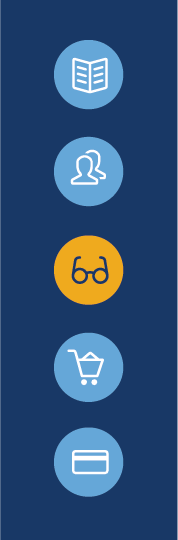 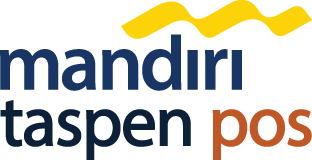 Penawaran Kerjasama  
Universitas Negeri Malang dan Bank Mantap
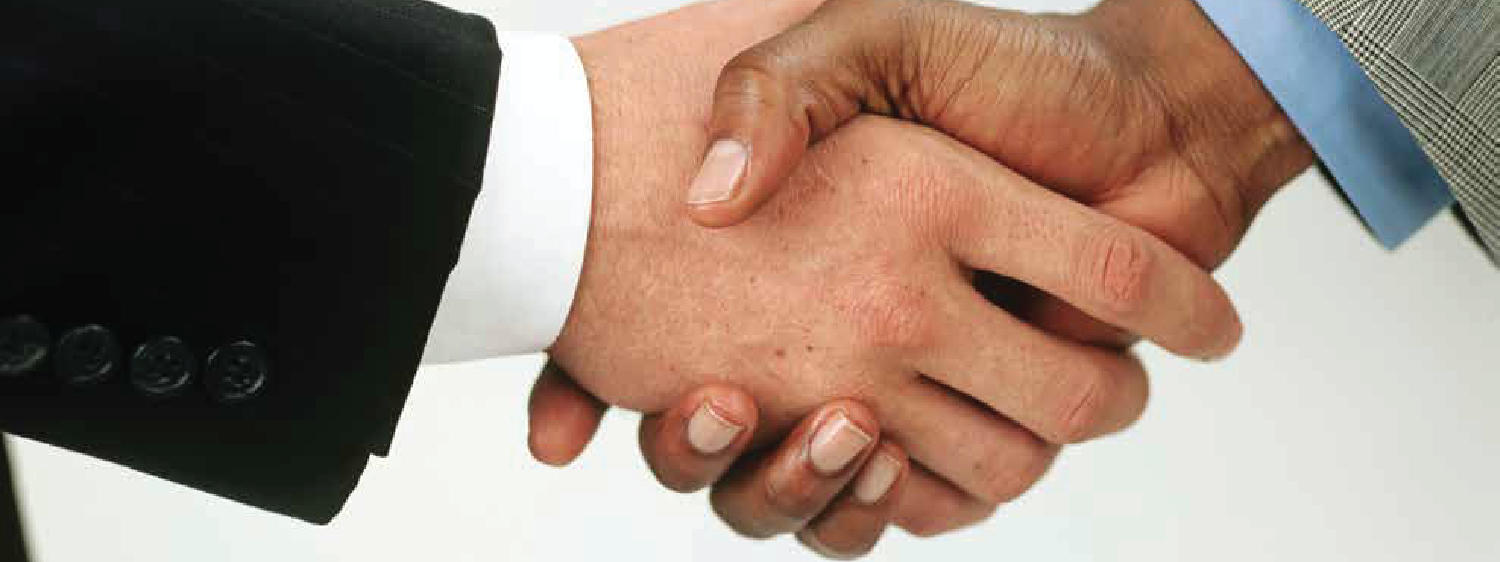 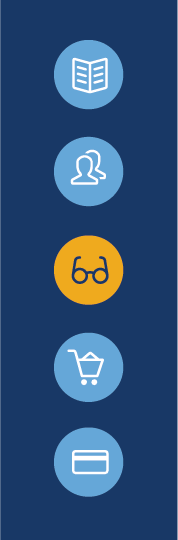 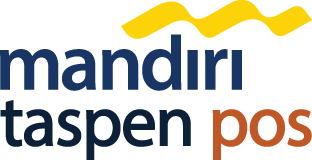 KITA TELAH SAMPAI KE
KERJA SAMA YANG BERBEDA
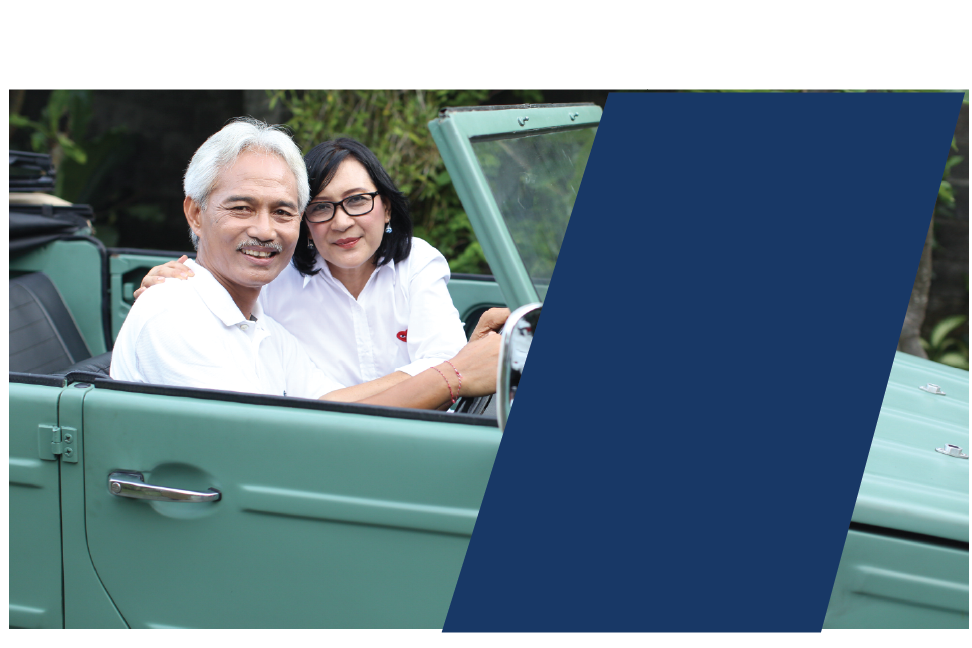 Program Unggulan
 Mantap
ANDA TIDAK PERNAH
Terlalu Tua
UNTUK MENTARGET  
   TUJUAN BARU ATAU MEMBUAT IMPIAN BARU.
-JS. LEWIS-
Program Unggulan Mantap1. Program LKO Taspen & ASABRI
LAYANAN KLIM OTOMATIS
Pembayaran manfaat Tabungan Hari Tua dan Pensiun kepada Pejabat ASN/TNI/POLRI yang dilakukan secara proaktif sehingga peserta dapat langsung menerima manfaat tanpa harus mengurus/datang ke Taspen/ ASABRI
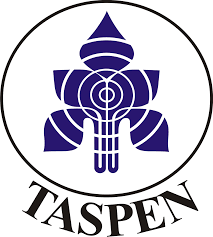 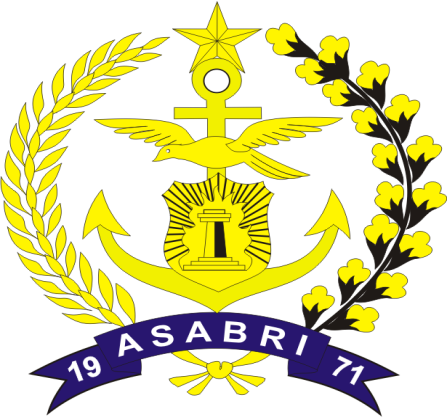 Program Unggulan Mantap2. Program CGC
PROGRAM CUSTOMER GET CUSTOMER PENSIUN (CGC)
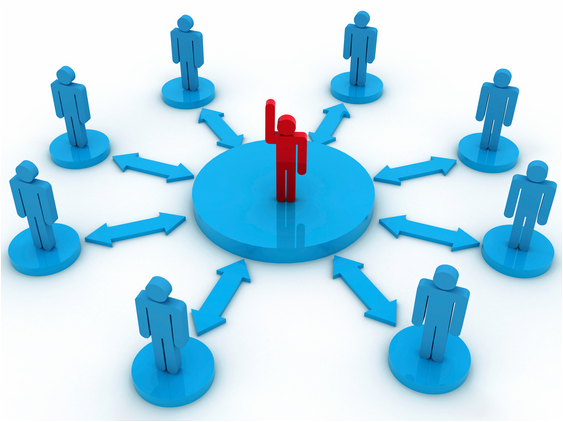 Setiap Nasabah Bank Mantap yang mengajak pensiun lain untuk berkantor bayar di BANK MANTAP akan mendapatkan FEE &  jika pensiun yang diajak tersebut mengajukan kredit Pensiun maka mendapatkan FEE tambahan

Rp. 250.000.
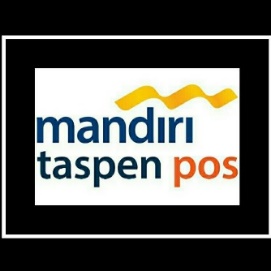 Program Unggulan Mantap3. Program WIC
PROGRAM WALK IN CUSTOMER 
PENSIUN (WIC)
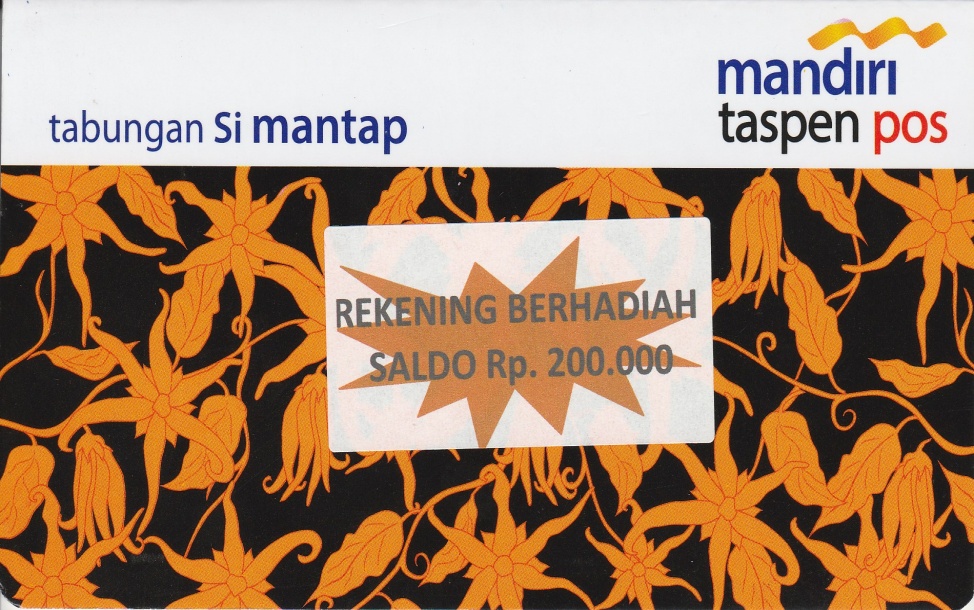 Setiap Pra Pensiun (BUP) yang datang sendiri dan memilih kantor bayarnya di BANK MANTAP akan mendapatkan HADIAH LANGSUNG BERUPA SETORAN AWAL DI TABUNGAN SIMANTAP PENSIUN
RP. 200.000,-
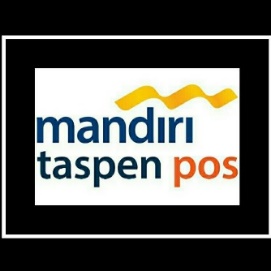 Program Unggulan Mantap4. Program Hadiah Mantap
Undian Sepeda Motor
Undian Wisata Rohani
Hadiah langsung berupa paket Sembako
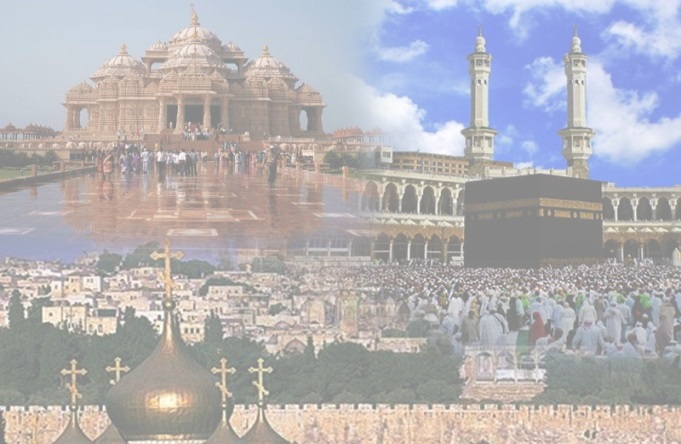 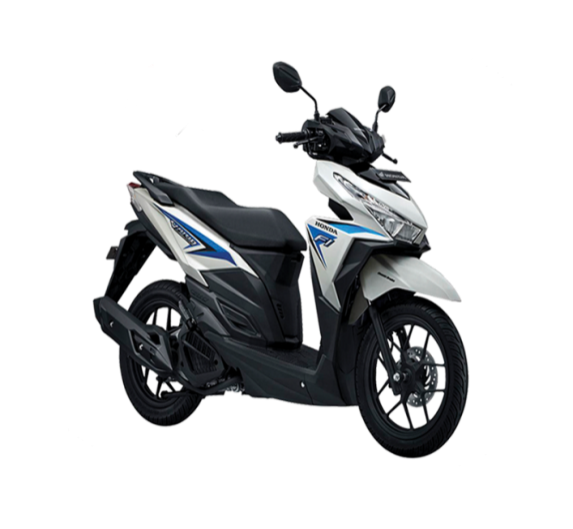 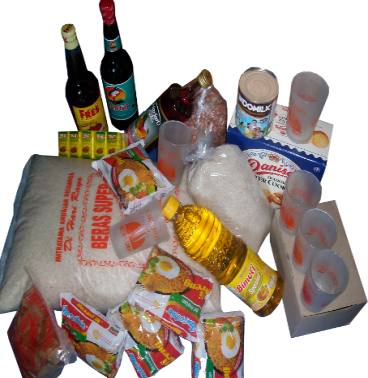 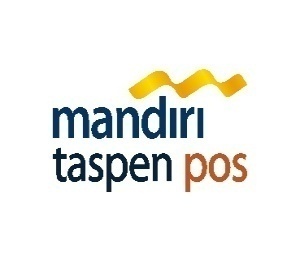 Program Unggulan Mantap5. Program Pemberdayaan
Pelayanan Kesehatan setiap tgl 1 sd 10 setiap 2 bulan sekali di kantor Bank Mantap
Pemberdayaan pensiunan kerjasama dengan PWRI/ PEPABRI
Program Senam Sehat 1x dalam sebulan
Komunitas Mantap
Gerakan WMM (Wirausaha Muda Mandiri)-konsep usaha ILK (Ide/ Lokasi/ Kawal)
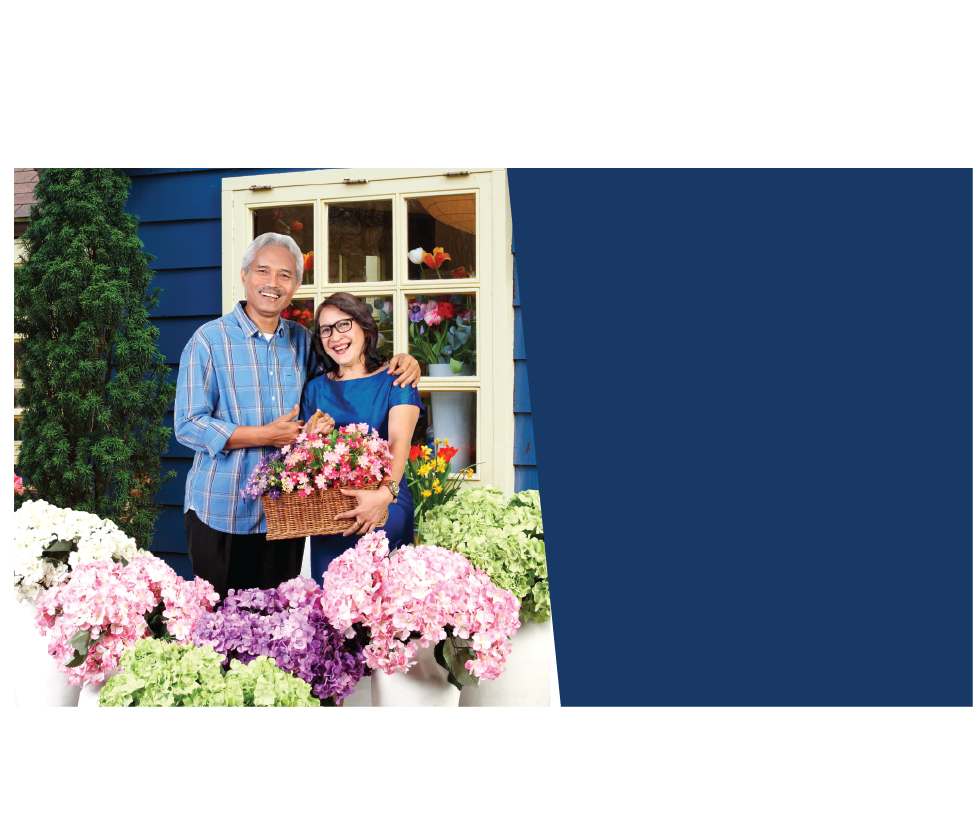 Menjadi
Wirausahawan
Rencanakan masa pensiun 1-2 tahun sebelumnya
Mulai dari yg sederhana & segera lakukan
Segmen spesifik
Libatkan generasi muda
Promosikan
Inventarisir modal yang dimiliki
Usia
Pengalaman kerja 
Relasi 
Jumlah keluarga
Potensi Ekonomi
Kegiatan yang digemari dalam beraktifitas
 Cek kesehatan secara rutin
USAHA WMM konsep ILK
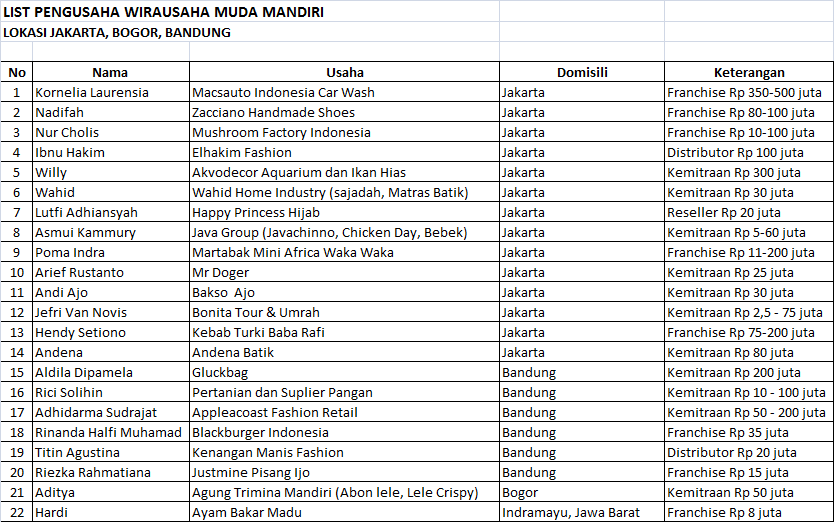 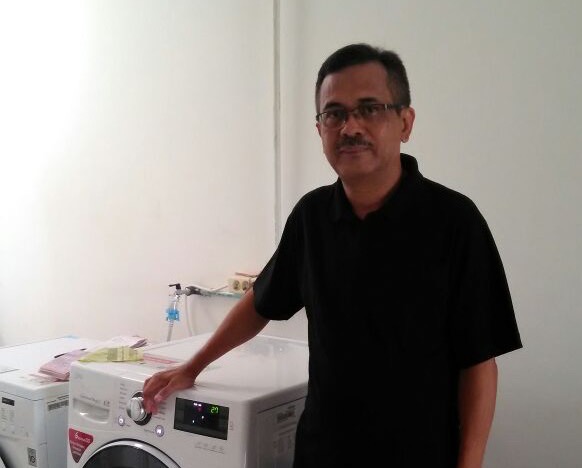 Bambang Agus Setiawan
58 tahun
Laundry Harum Cemerlang
Serpong, Tangerang
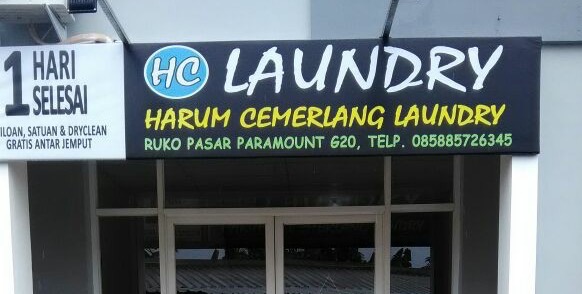 Pensiunan : PNS, pensiun tahun 2016
Jumlah Pegawai 4 Orang
Impian : Buka 1 outlet lagi di tahun 2018
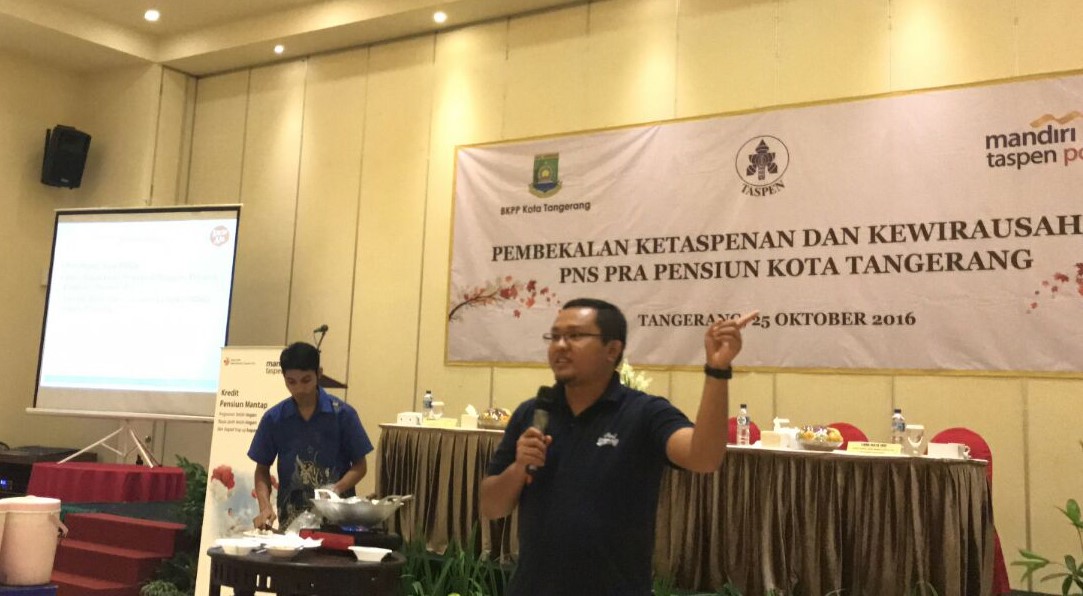 PROGRAM PEDULI PENSIUN
Pelatihan Kewirausahaan
Pelatihan Kewirausahaan
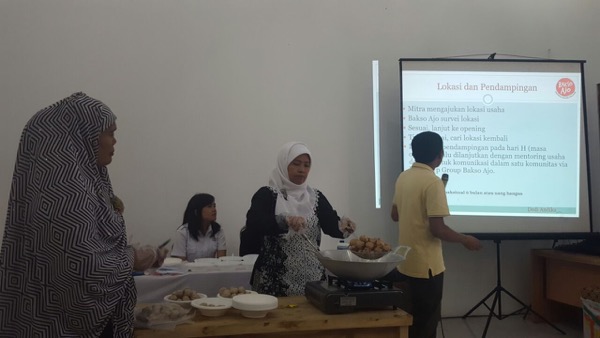 Pelatihan Kewirausahaan Untuk Pensiunan dan 
Pra Pensiun
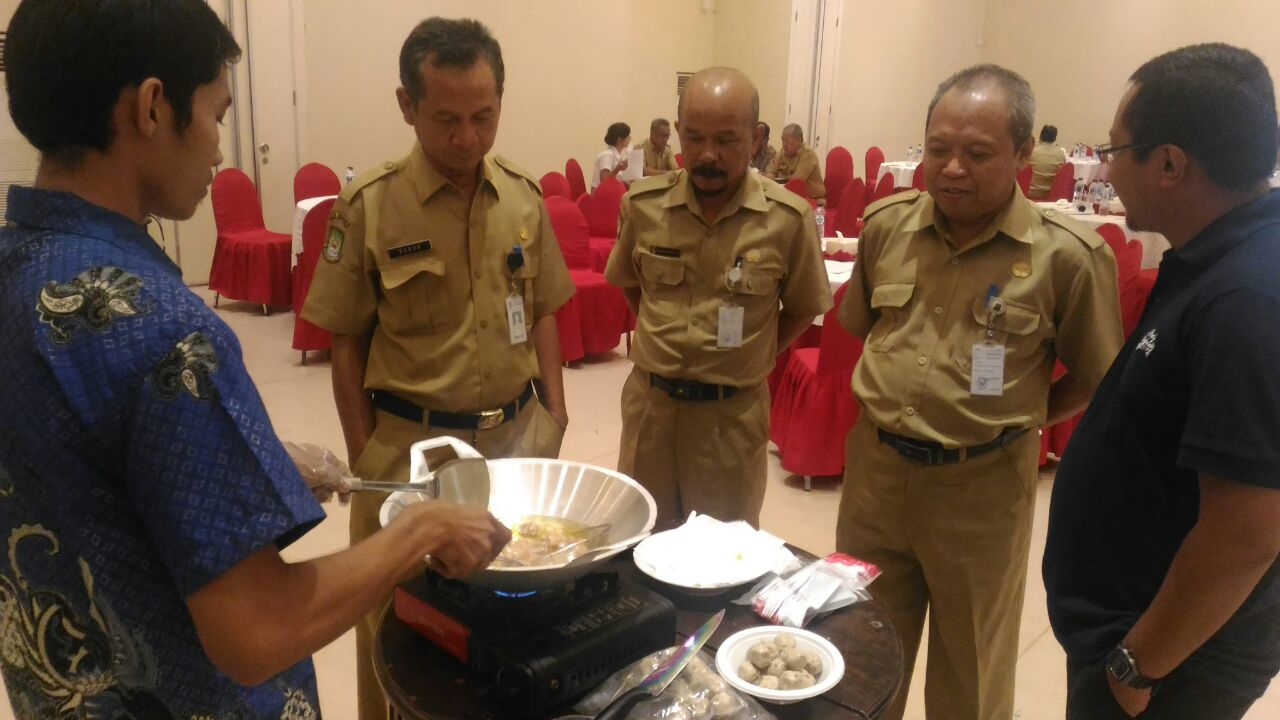 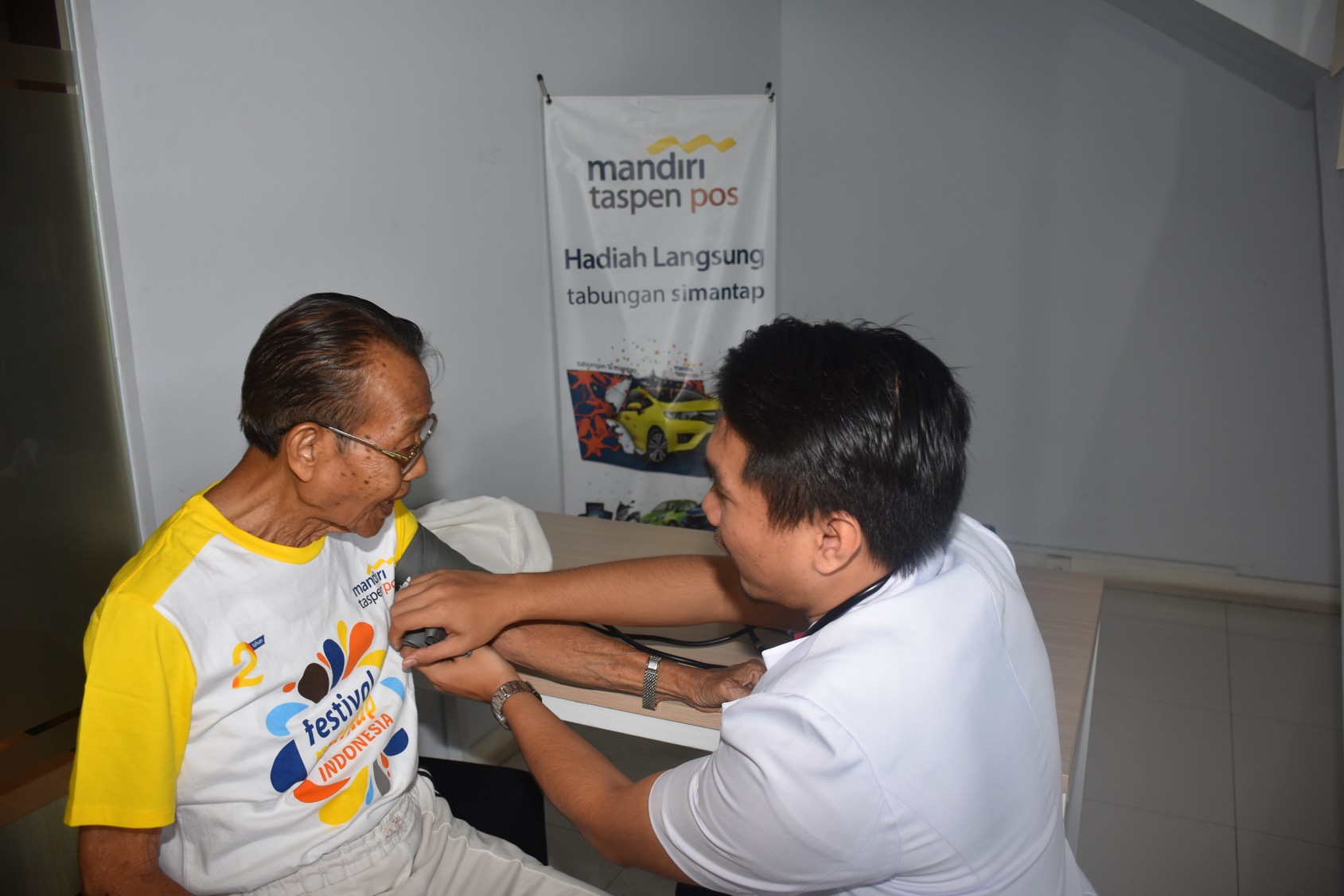 Pelayanan Kesehatan Gratis untuk Pensiunan
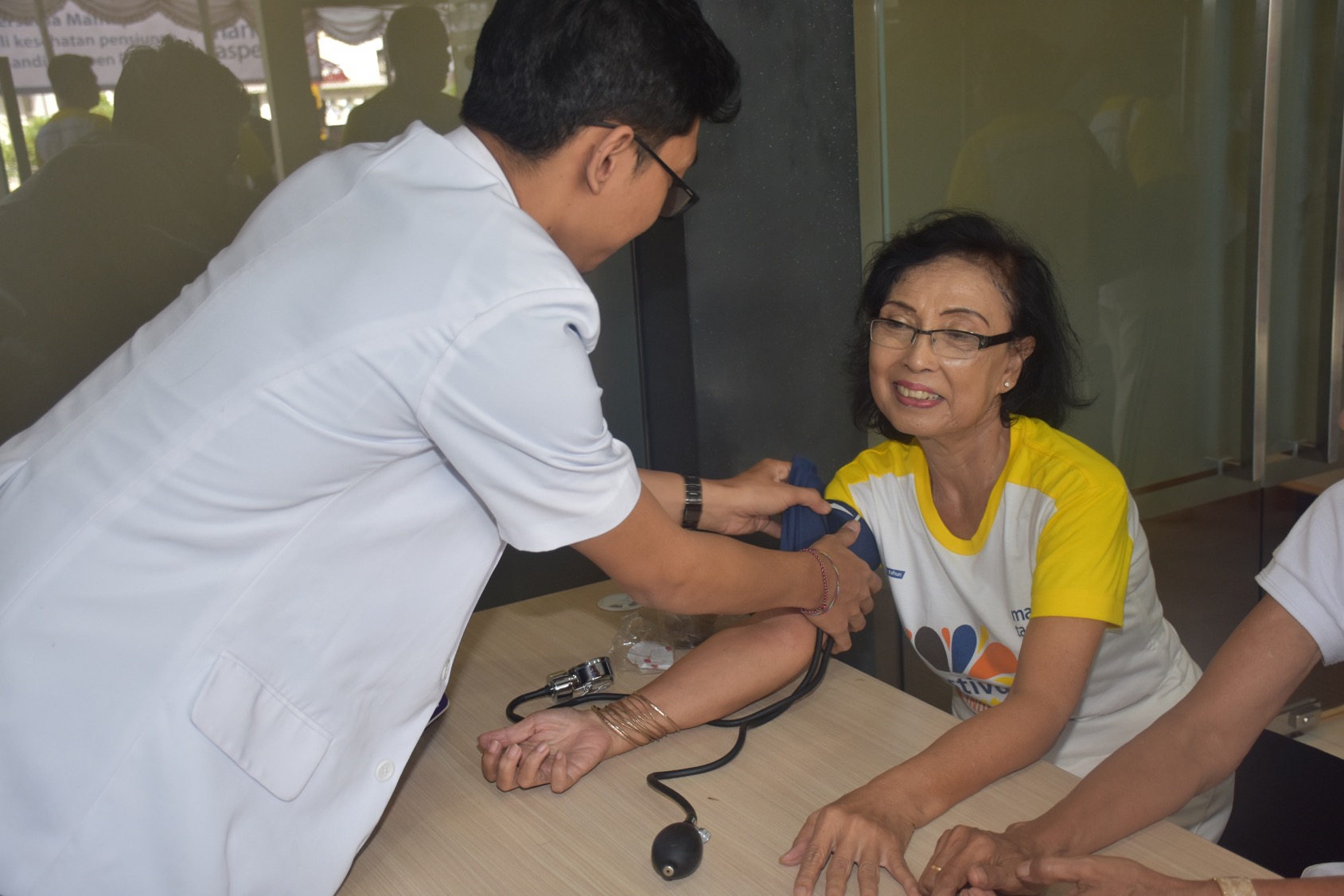 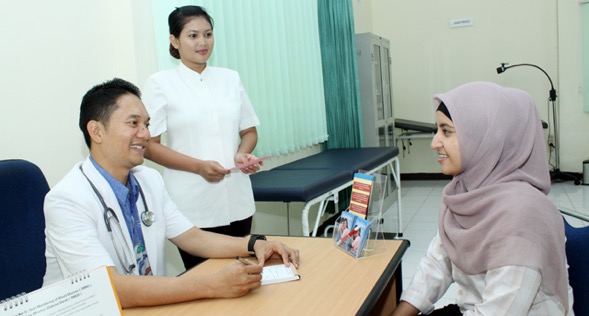 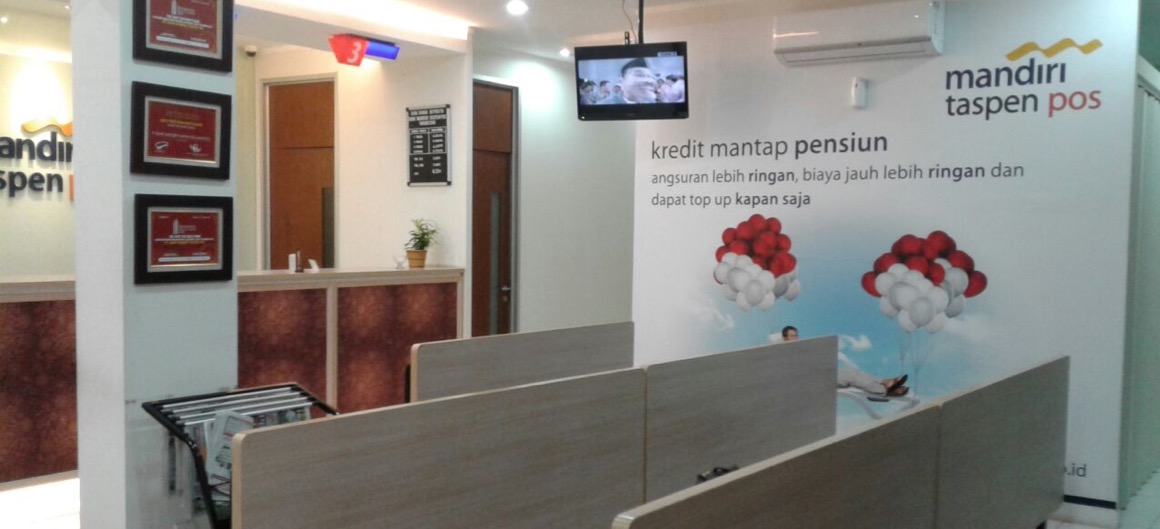 Praktek Kerja Lapangan dan Penelitian Bagi Mahasiswa
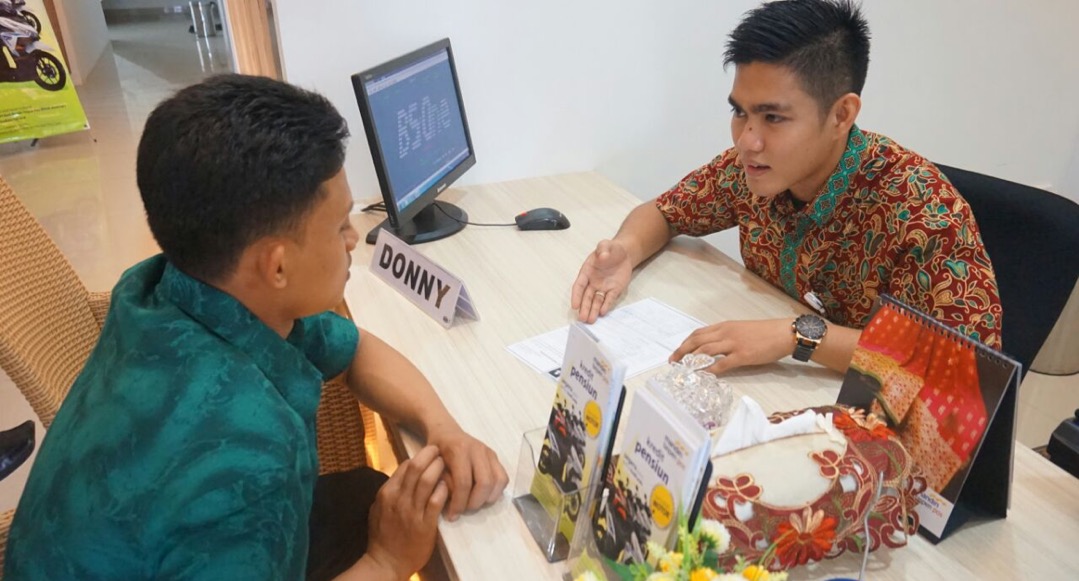 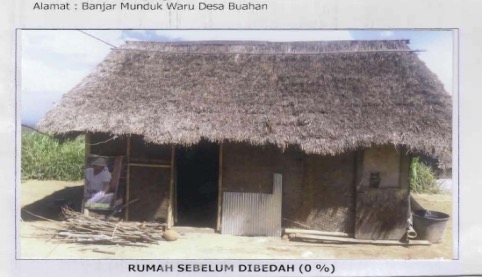 PROGRAM PEDULI PENSIUN
Program Peduli Pensiun
Senam Jantung Sehat
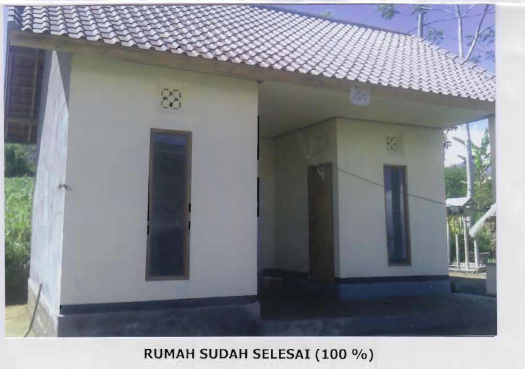 7 Produk Unggulan
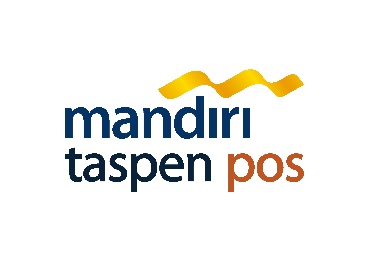 Produk Unggulan Mantap
1. Kredit  Pegawai Aktif
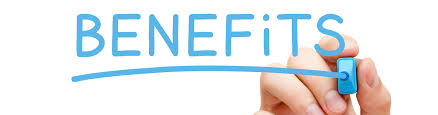 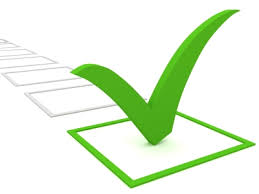 Produk Unggulan Mantap2.  KSM UMROH “PROGRAM Umroh Dulu Baru Bayar”
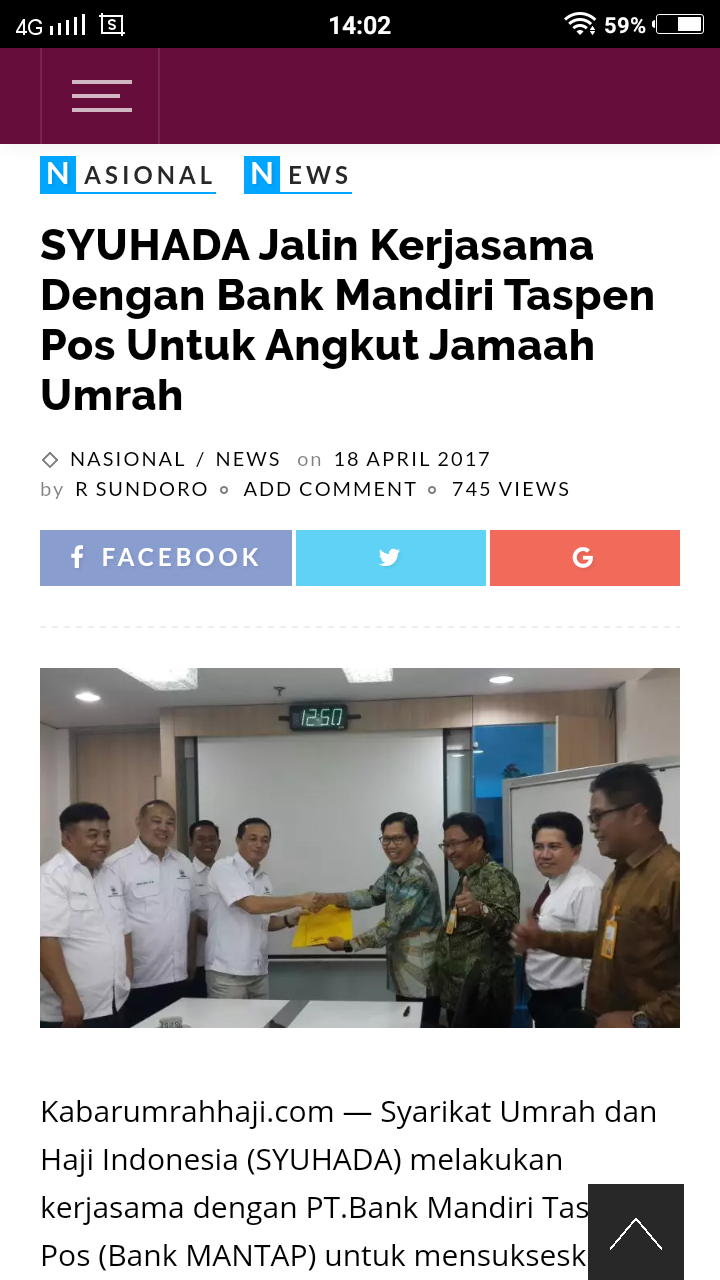 Produk Unggulan Mantap
 3. Kredit BUP ( 2 th menjelang Pensiun)
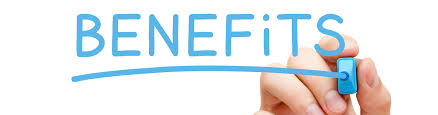 Produk Unggulan Mantap
 4. Kredit Pensiun
1
5
Suku bunga Bersaing
Plafond pinjaman 
Hingga 350 juta
2
6
Persyaratan Mudah, Proses Cepat, Cair di Hari Yang Sama
Layanan kesehatan gratis 
setiap awal bulan Atau program lainnya
3
7
Asuransi Jiwa Premi Murah
Usia Maksimal : 75 tahun
4
8
Jangka waktu
1-15 tahun
Metode pengenaan suku bunga flat / Tetap
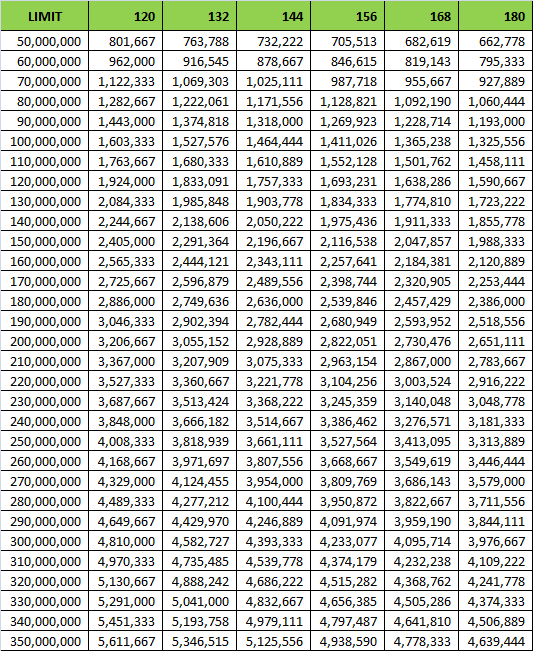 Skala Angsuran posisi 
Mei 2017
Produk Unggulan Mantap
5. Tabungan Prima
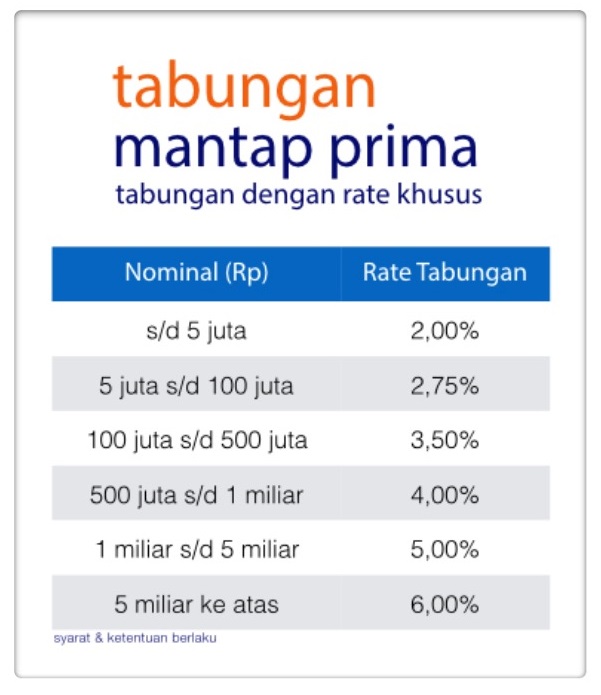 Produk Unggulan Mantap
6. Tabungan berhadiah langsung tanpa diundi
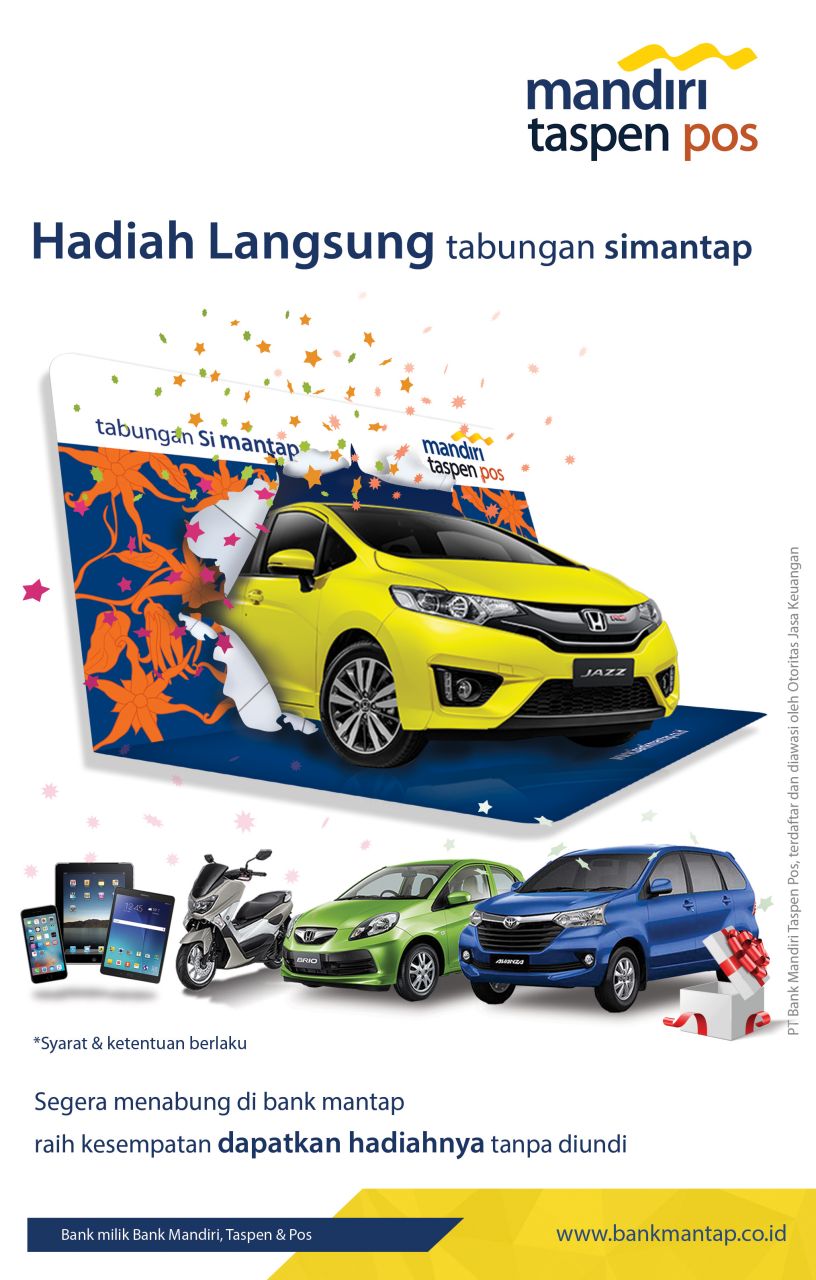 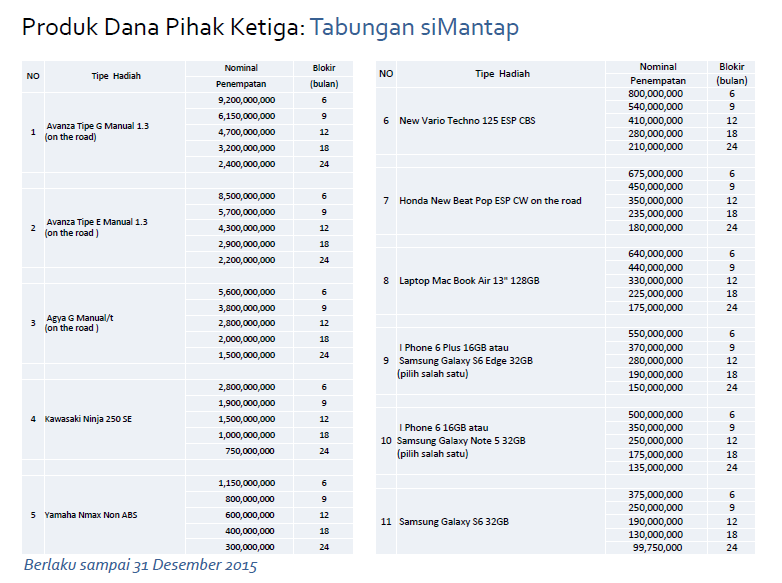 Produk Unggulan Mantap
 7. Deposito Mantap
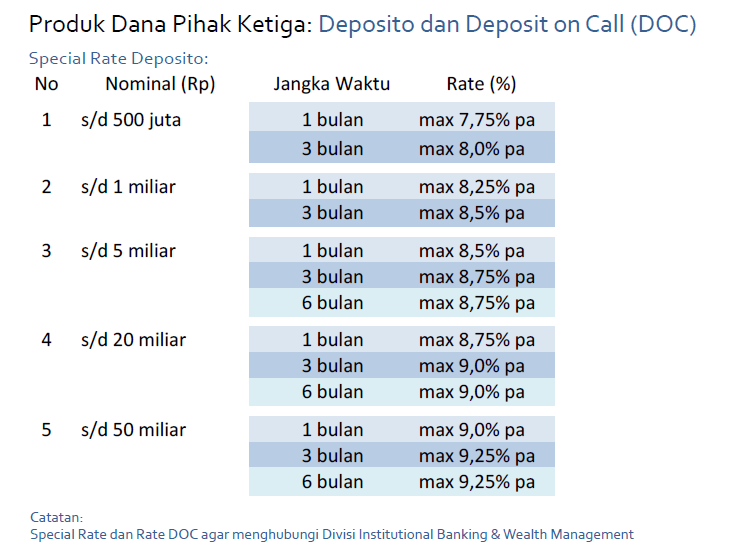 Fasilitas Layanan Bank Mantap
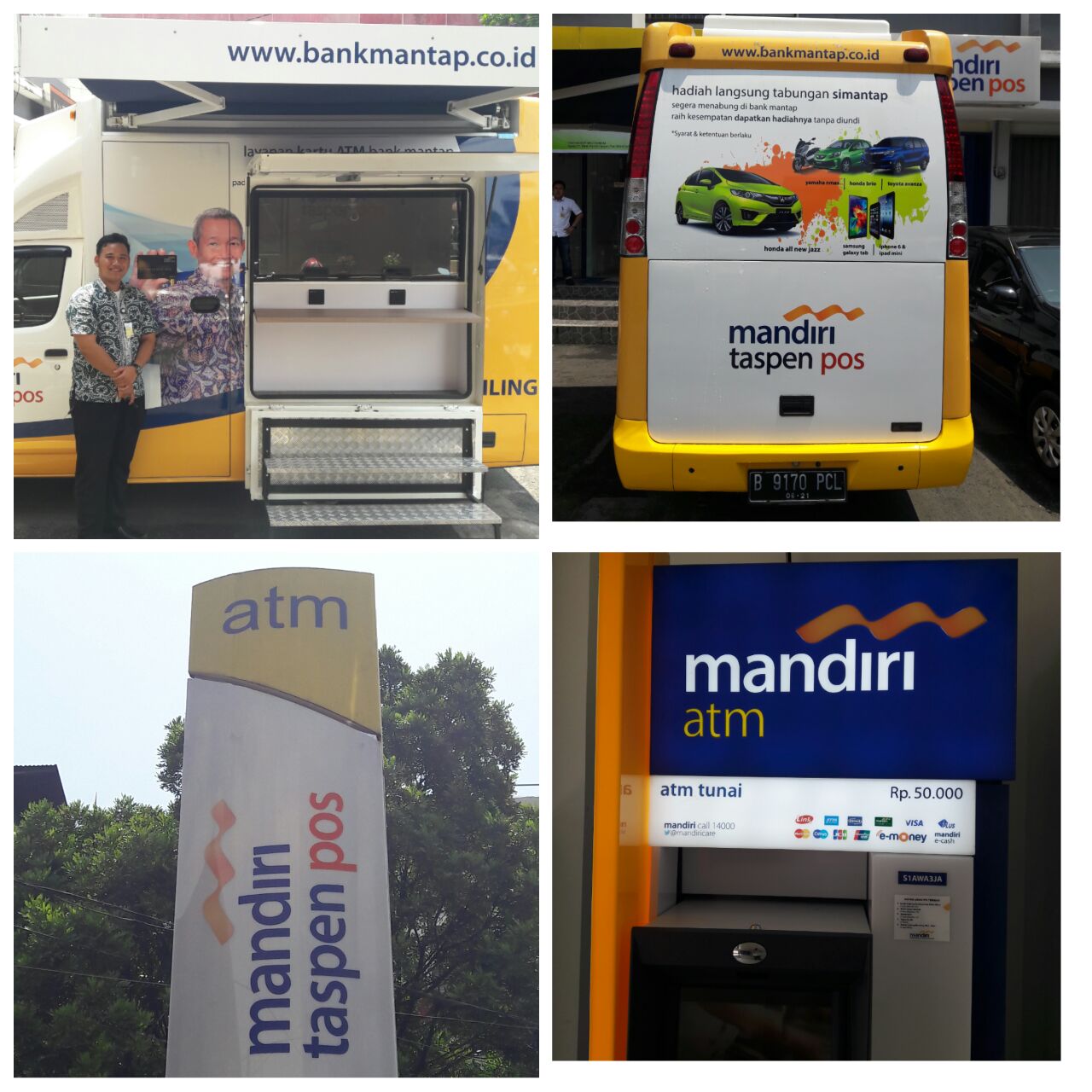 [Speaker Notes: Note revisi :
Biaya Administrasi rendah
Proses pencairan 1-2 jam
Nasabah dilindungi oleh asuransi dengan premi murah sehingga apabila meninggal maka pinjaman lunas]
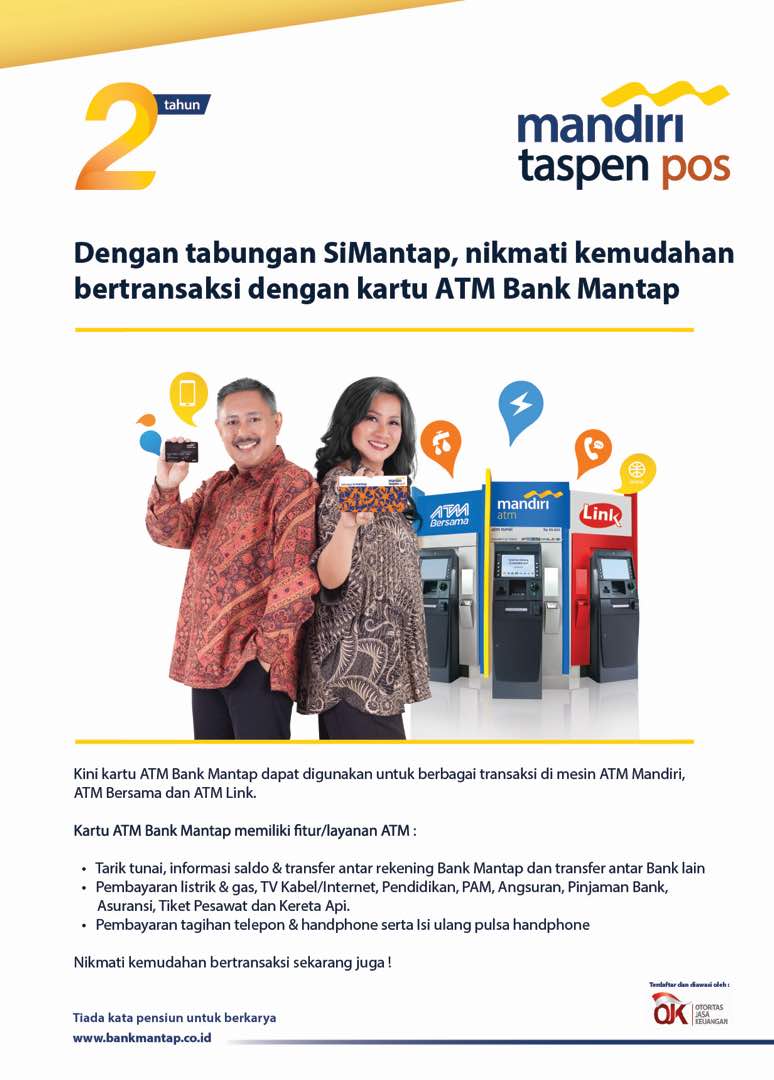 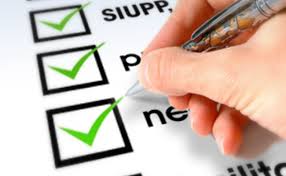 Manfaat Pensiunan Mantap
Tabungan Berhadiah setoran awal langsung (WIC)
Tabungan Bebas Biaya ADM seumur hidup (untuk non fasilitas kartu ATM)
Bisa Tarik Tunai gaji pensiun diseluruh mesin ATM Mandiri/ ATM Bersama/ Link   
Check Up gratis kesehatan setiap tanggal gajian di Cabang terdekat Mantap
Layanan Penuh  Klim Taspen dan ASABRI
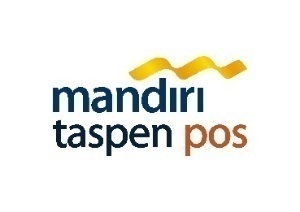 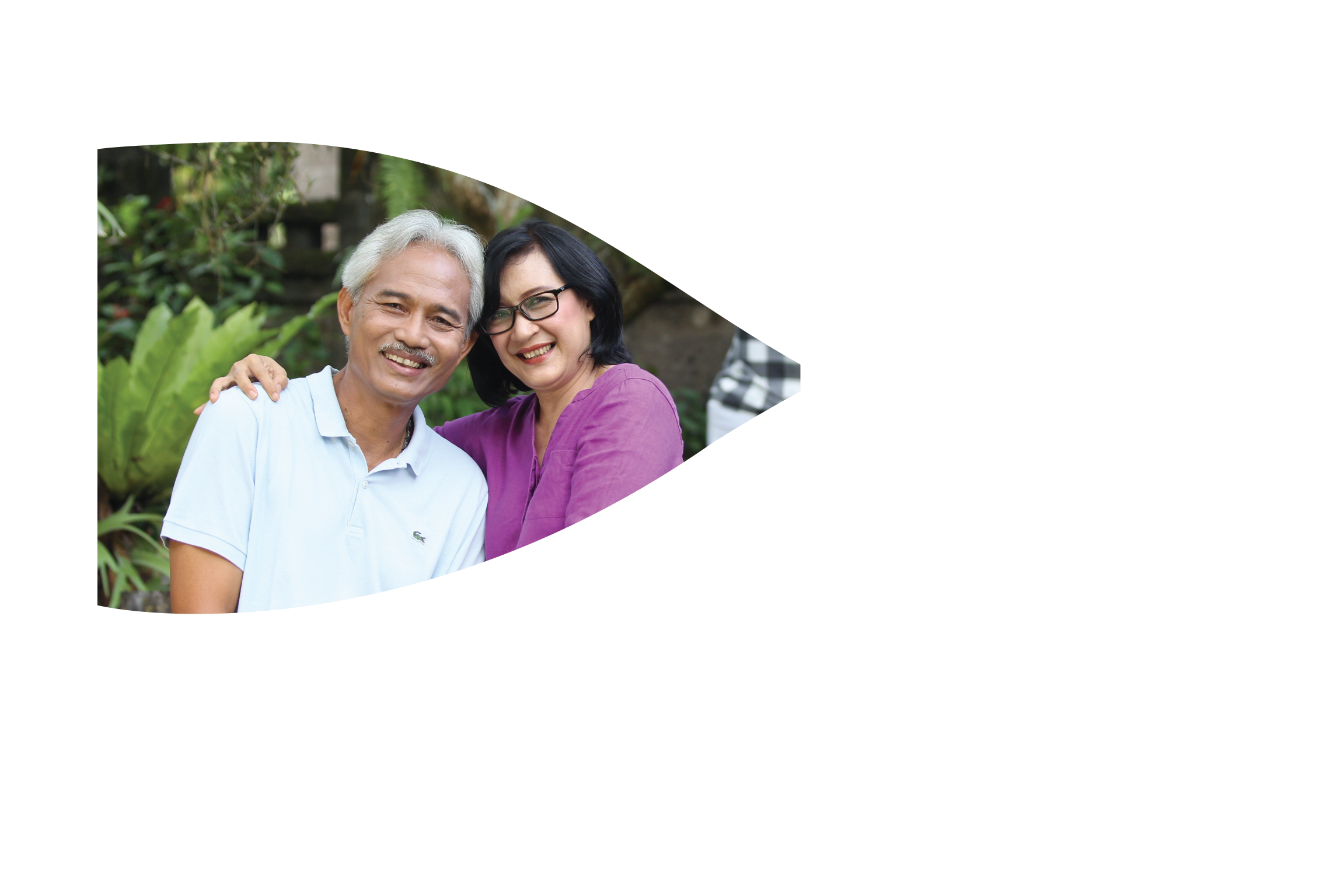 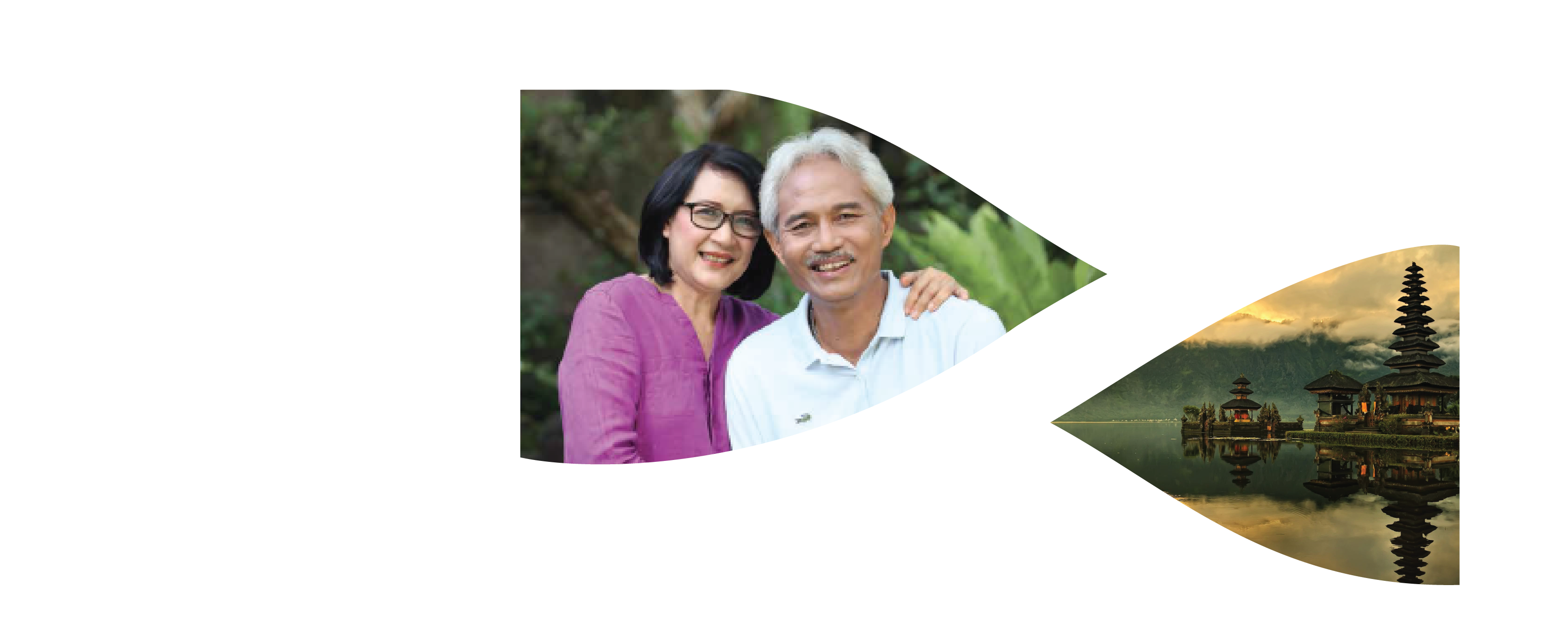 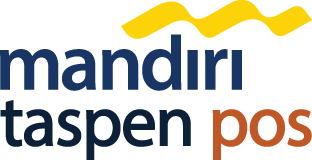 Budaya Mantap Sempurna (Semangat Mensejahterahkan Purna Bakti)
Terima Kasih
www.bankmantap.co.id